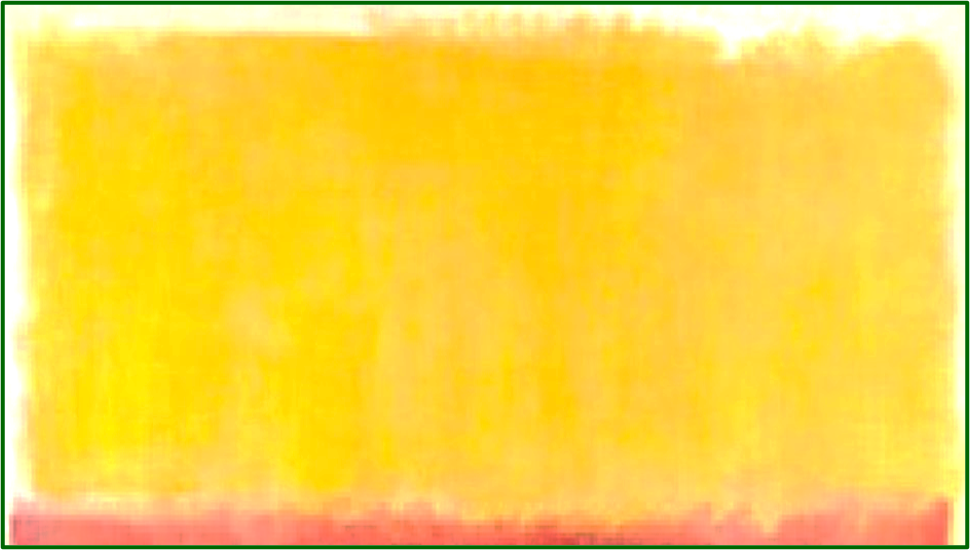 How do you respond when people are disturbed by rules and burdens that turn them away from the church?

When you were in a Christian community that experienced dissension, what role did you take?
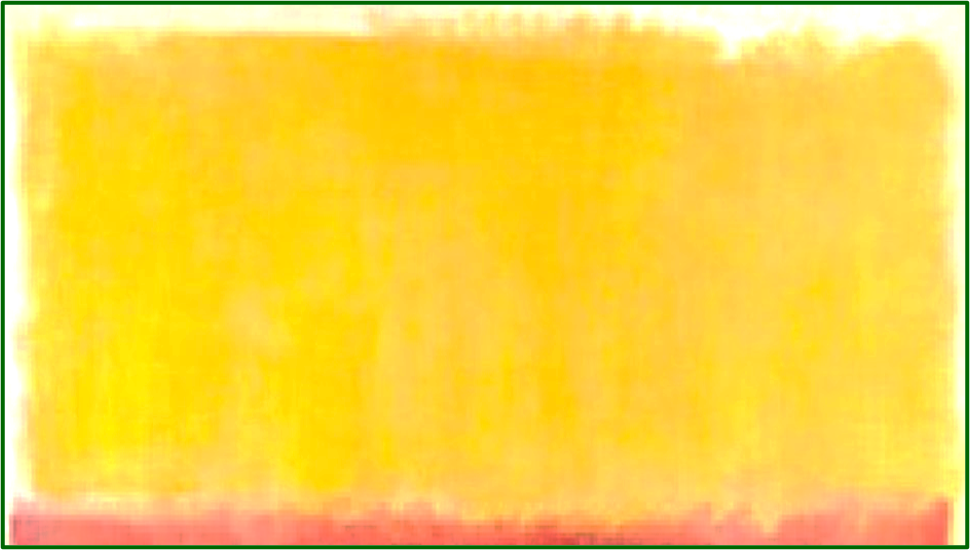 How did you become aware of the role 
the Spirit plays in your life?
 
When have you felt the peace Jesus gives?  How is it different from other kinds of peace?  
 
What is the Spirit teaching you, or what is it that you have yet to learn or understand?
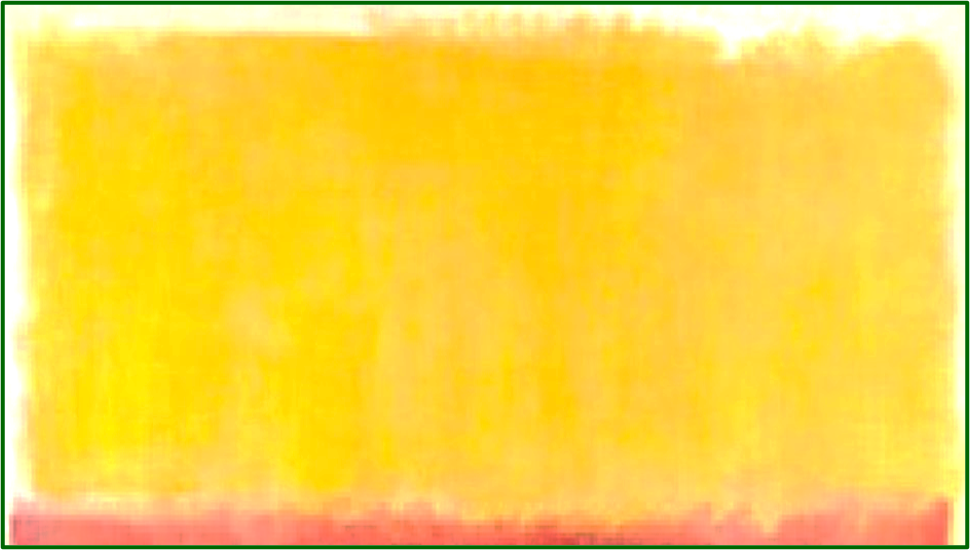 What is behind your decision to participate, 
or not participate, in the current synodal process?
 
What kind of future Church do you long for?

Where have you encountered ways of being church that encourage your imagination?